空中课堂—八年级数学
第十七章  勾股定理复习课
授课教师：马瑞莹
教师简介：中学二级教师，学校优秀教师
邯郸市第二十五中学
基础小测
1.一棵高16m的大树被风刮断，若树在离地面6m处折断，则树顶端落在离树底部（    ）处
A.5m             B.7m            C.8m             D.10m
C
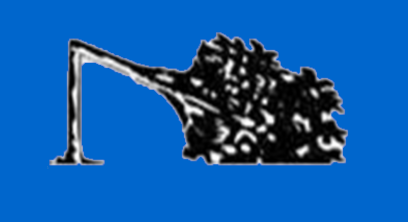 勾股定理：如果直角三角形两直角边长分别为a、b,斜边长为c, 那么a2+b2=c2
基础小测
2.下列各组数中，不能组成直角三角形的三条边的是（    ）
9, 12,15                              B.  7,24,25      
C.   1.5,2, 3	                          D. 1, 1,
C
勾股定理逆定理
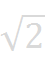 3.已知命题：等边三角形是等腰三角形，则下列说法正确的是(    )
A．该命题为假命题            
B．该命题为真命题
C．该命题的逆命题为真命题     
D．该命题没有逆命题
B
互逆命题:题设和结论相反
等边
等腰
基础小测
4.如图，三个正方形的面积分别为S1＝3，S2＝2，S3＝1，则分别以它们的一边为边围成的三角形中，∠1＋∠2＝______度
90
5.如图，四边形ABCD中，AB=3，BC=4，CD=12，AD=13，∠B=90°,则四边形ABCD的面积为______.
S2
36
转化
S3
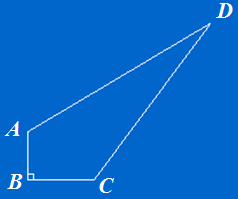 S1
2
1
知识梳理
互逆定理
勾股定理
勾股定理的逆定理
直角三角形边长的数量关系
直角三角形的判定
典例分析
例：已知长方形零件尺寸(单位: mm)如图,求两孔中心的距离.
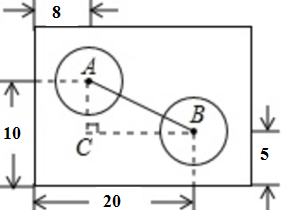 变式：如图，过圆锥的顶点S和底面圆的圆心0的平面截圆锥得截面△SAB，其中SA=SB，AB是圆锥底面圆0的直径，已知SA=13cm，AB=10cm,求截面△SAB的面积。
S
解：由题意得:AC=10-5=5 ，BC=20-8=12
在Rt△ABC中,由勾股定理， 得: 
AB= √52 + 122 =13
答:两孔中心A和B的距离约为13mm.
解：由题意得:AO=5，在△ SAB中，∠AOS=90°
由勾股定理， 得: SO=√132 - 52 =12
∴截面△SAB的面积为：S=     ×10×12=60 cm2
答：截面△SAB的面积为60 cm2
1
2
A
B
O
典例分析
例:“赵爽弦图”巧妙地利用面积关系证明了勾股定理，是我国古代数学的骄傲，如图所示的“赵爽弦图”是由四个全等的直角三角形和一个小正方形拼成的一个大正方形，设直角三角形较长直角边长为a，较短直角边长
为b，若大正方形的面积为13，小正方形的面积是1，那么(a+b)2 等于____.
25
a2+b2 =13 ， (a-b)2=1
乘法公式：
(a+b)2＝ a2+2ab+b2　 　　　
(a-b)2＝ a2-2ab+b2
变式:若大正方形的面积为13，ab=6,那么小正方形的边长等于_____.
1
a2+b2 =13 ， ab=6
典例分析
例:如图，在Rt△ABC中，∠C=90°，AC=6，BC=8，点D,E分别是斜边AB和直角边BC上的点,把△ABC沿直线DE折叠，顶点B的对应点是B’ .若点B’ 和顶点A重合，求CE的长.
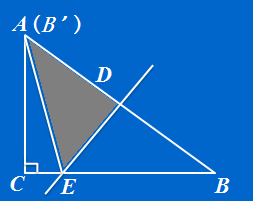 解：设CE=x，则BE=8-x，
由题意可知：△ADE ≌△BDE
∴AE= BE=8-x，
 在Rt△ACE中，根据勾股定理得x2 + 62 =(8-x)2     解得：x=
即 CE=
7
7
方程思想
4
4
典例分析
例:如图，甲、乙两艘客轮同时离开港口P，航行的速度都是40m/min，甲客轮用20min到达Q，乙客轮用15min到达点R，若Q,R两地的直线距离为1000m，甲客轮沿北偏东43°的方向航行，则乙客轮的航向是什么？
解：由题意可知：
PQ=40×20=800, PR=40×15=600，QR=1000
∵8002 + 6002 =10002    
∴PQ2 + PR2 =RQ2  
∴ ∠RPQ = 90° 
∵ ∠SPQ = 43° 
∴ ∠RPS = 47°
∴乙客轮的航向是北偏西47°方向.
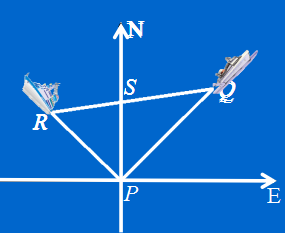 1.从实际问题中抽象出三角形模型
2.解决问题
3.回归实际问题
典例分析
变式:甲、乙两艘客轮同时离开港口P，航行的速度都是40m/min，甲客轮用20min到达Q，乙客轮用15min到达点R，若Q,R两地的直线距离为1000m，甲客轮沿北偏东43°的方向航行，则乙客轮的航向是什么？
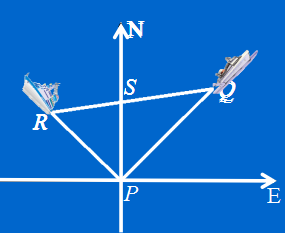 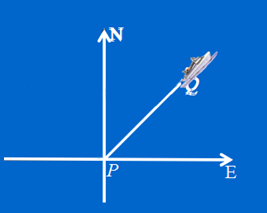 A
北偏西47°或南偏东47°
1.没有图要画出图
2.注意多种情况的出现，进行分类讨论
B
扩展提升
如图，网格中每个小正方形的边长为 1, 
(1)在图中画△ABC，使得AB、BC 的长分别为    、2   
(2)求AC的长
(3)△ABC是直角三角形吗？如果是请说明理由.
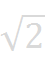 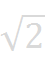 A
B
C
练习巩固
下列说法错误的是（    ）
A.三个角的比是1:2:3的三角形是直角三角形
B. 若△ABC的三边a、b、c满足 c2= a2+b2，则△ABC是直角三角形
C.若∠A+∠B= 90°，则△ABC是直角三角形
D.三条边的比是8:16:17的三角形是直角三角形
直角三角形的判定：1.角  2.边
D
练习巩固
如图，圆柱的底面周长为12cm，高为8cm，蚂蚁在圆柱侧面爬行，从点A爬到点B的最短路径是______cm.
10
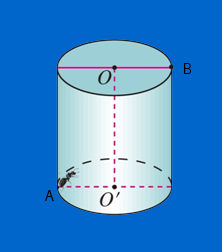 将立体图形转化为平面图形
B
B
A
A
P
练习巩固
如图所示：数轴上点A所表示的数为a，则a的值是（    ）A.    +1	  B.-     +1 	 C.-  　-1	 D.
Ｃ
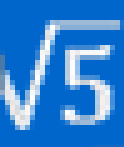 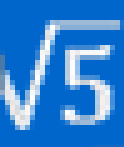 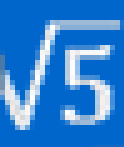 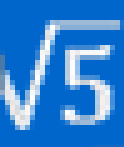 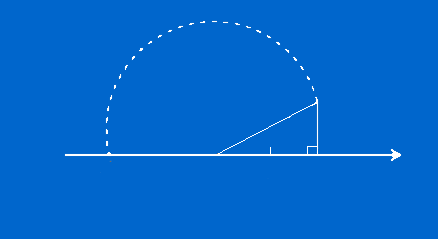 P
1
-1
1
A
0
练习巩固
如图△ABC，AB=BC =AC=6，求△ABC的面积______.
C
B
A
D
课堂小结
课堂作业
课本：38页2题，8题
      39页9题，10题
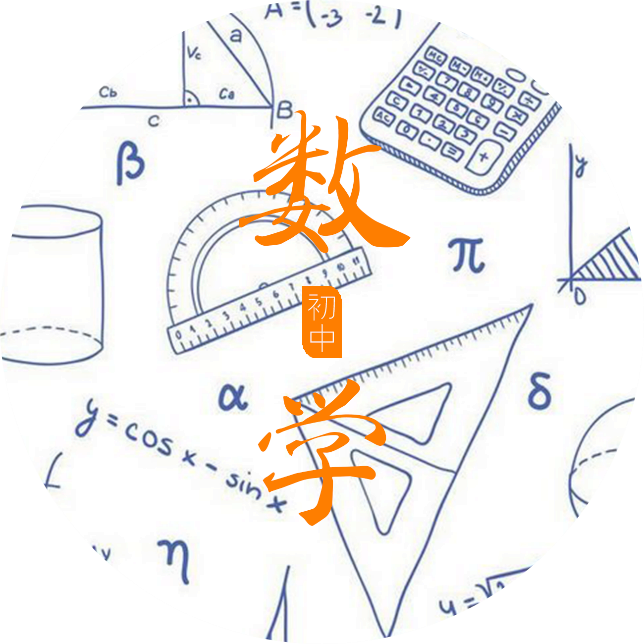 同学们，再见！